第２章　情報教育
６．コミュニケーション
　　の指導
ＩＣＴを前にしたコミュニケーション
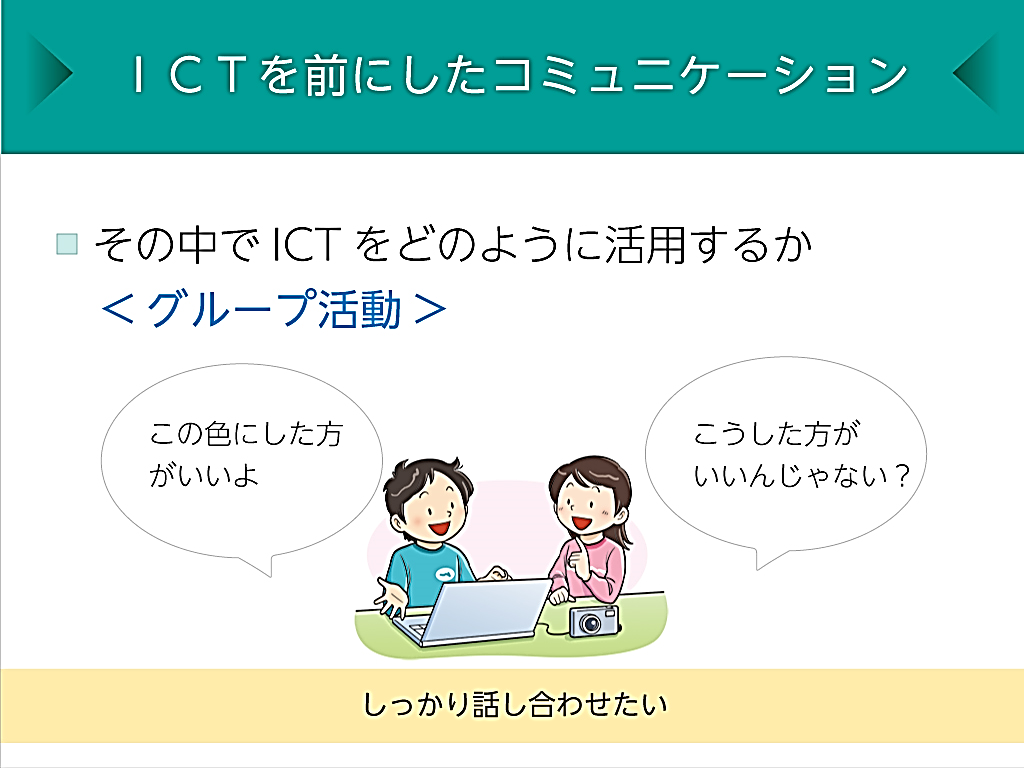 ＩＣＴをどう活用するか
ＩＣＴを介したコミュニケーション
ＩＣＴを介したコミュニケーション
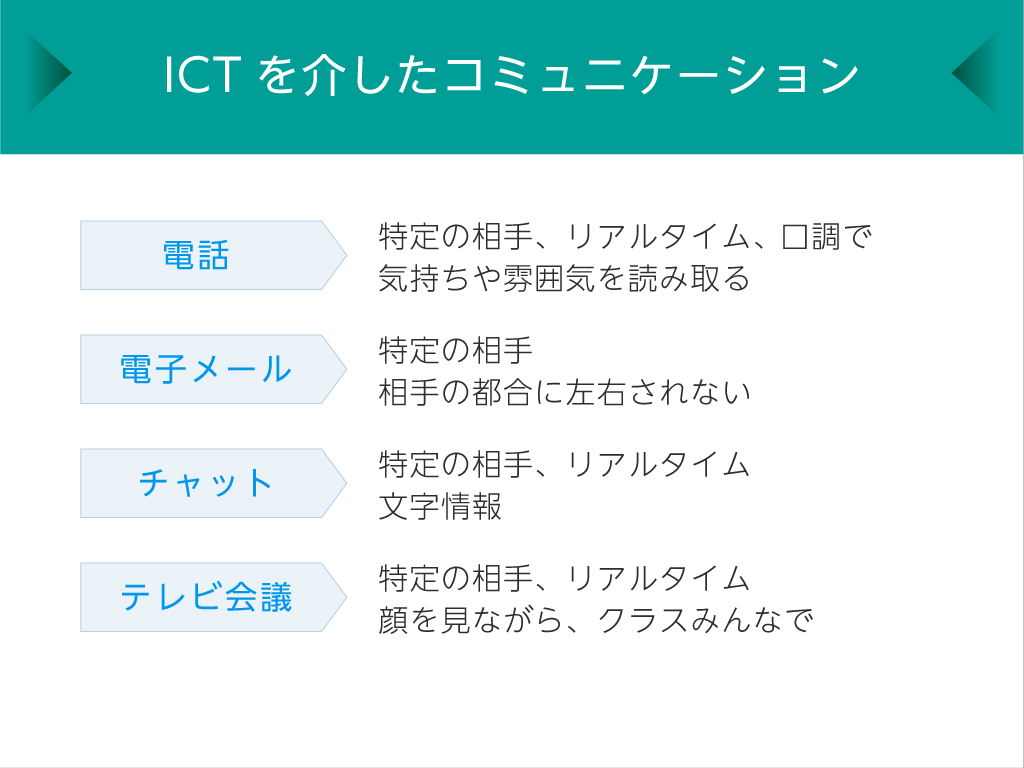 特定の相手、相手の都合に左右されない、文字情報

特定の相手、リアルタイム
顔を見ながらクラスみんなで
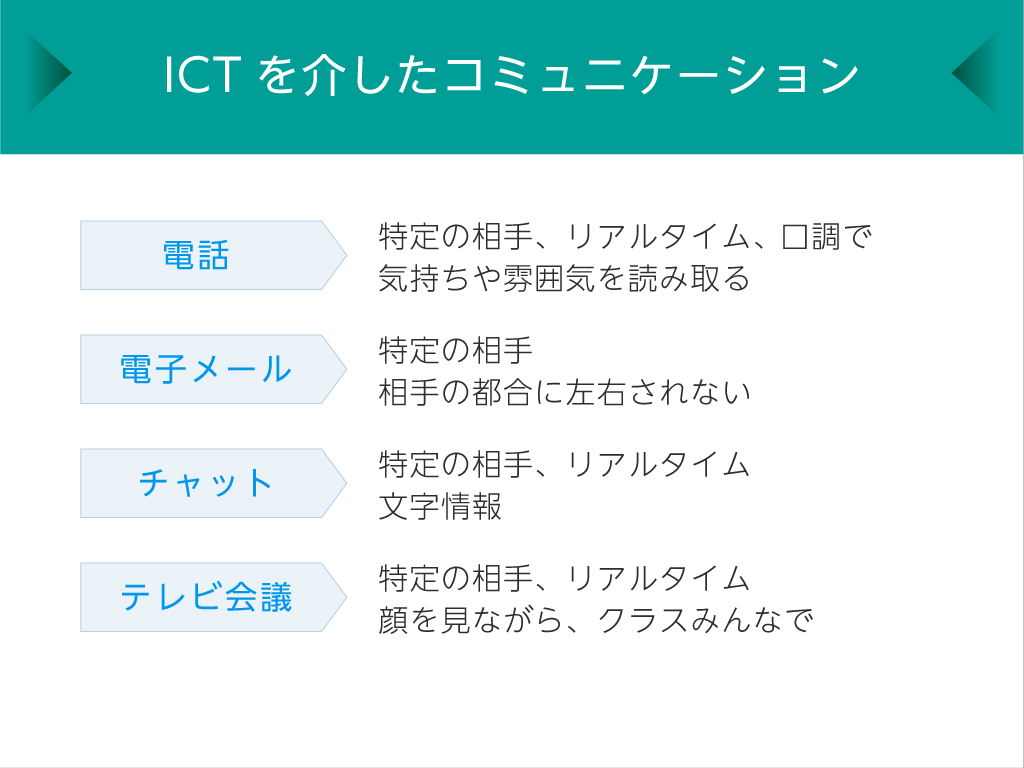 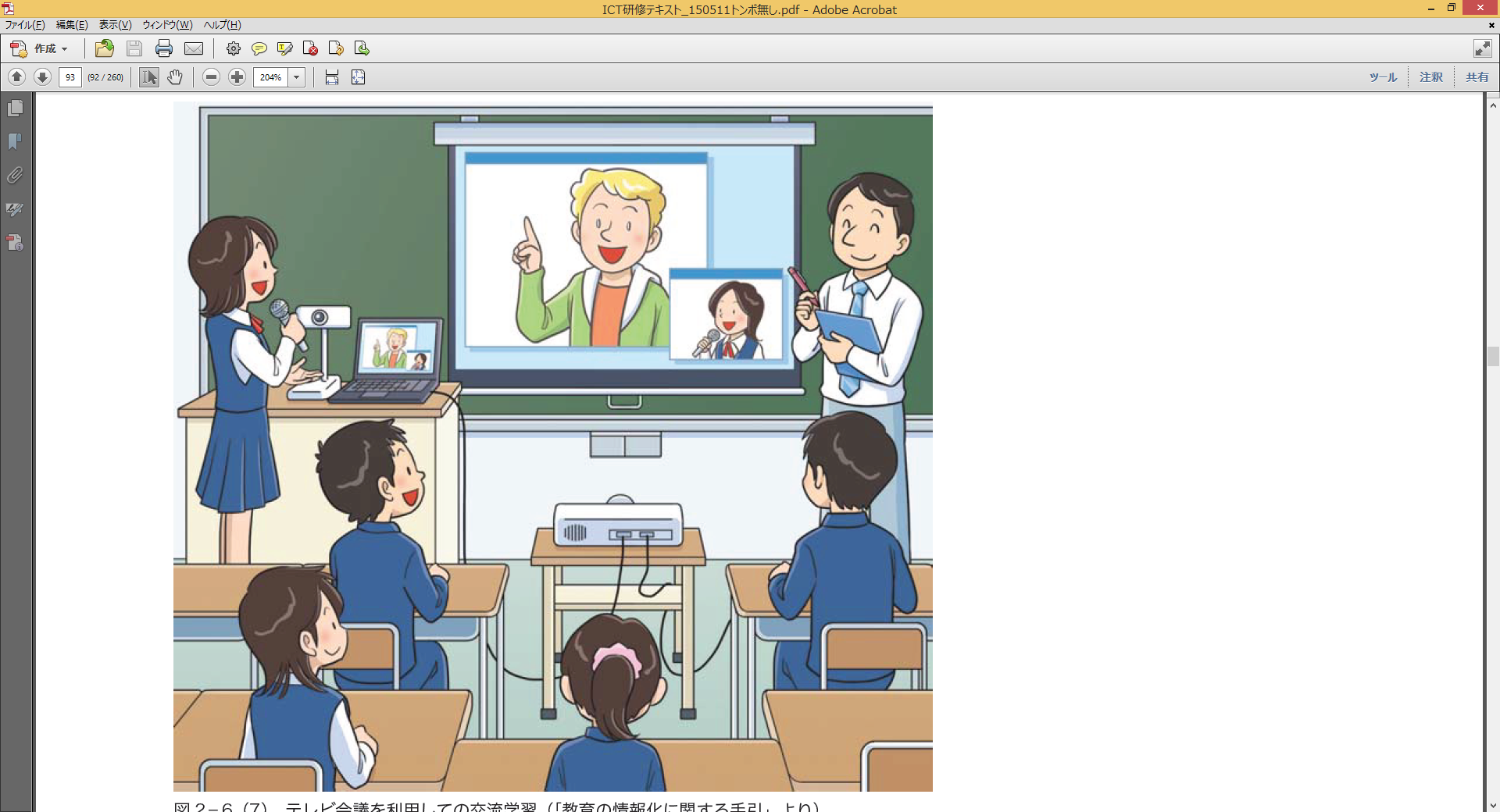 まずは経験
いろいろなメディアを経験することが必要です。
メディアの特性を考えたコミュニケーション能力が身につきます。